The World Bank: Not Your Traditional Bank
Facilitator
Xochitl Sanchez, Senior Advisor, ACTION

Speakers
Joyce Ng'ang'a, Policy Advisor, WACI Health
Dr. Robyn Waite, Director of Policy and Advocacy, Results Canada
Let’s keep the conversation going!Connect with us:
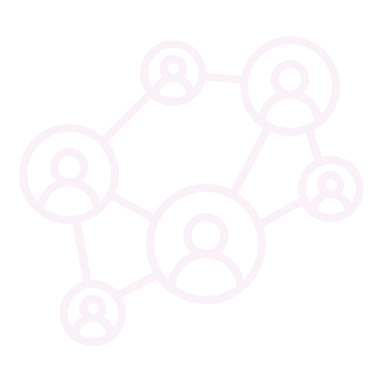 @ACTION_tweets
@RESULTS_Tweets
@ResultsCda 
@WACI_Tweets 
@WaiteRobyn
#Voices4RESULTS

#YesHealthEquity

#IDAWorks

#InvestInHealth
What is the World Bank and why does 
our work with the Bank matter?
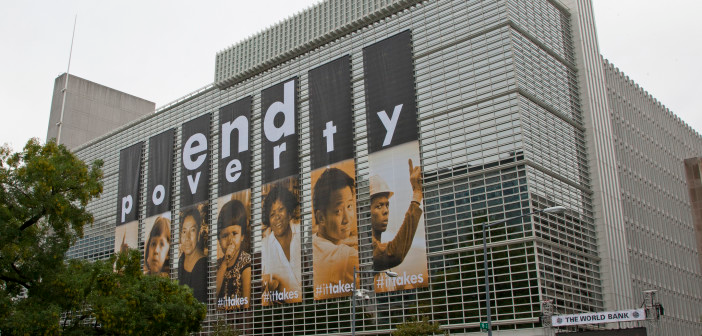 The World Bank’s Mission: End extreme poverty within a generation and boost shared prosperity by …..
2030
Photo Credit: World Bank
World Bank Group
Five Institutions
The International Bank for Reconstruction and Development (IBRD) 
The International Development Association (IDA). 
The International Finance Corporation (IFC)
The Multilateral Investment Guarantee Agency (MIGA)
The International Centre for Settlement of Investment Disputes (ICSID)
The International Bank for Reconstruction and Development (IBRD) - Lends to governments of middle income and credit worthy low-income countries. Charges higher interest rates than IDA.
The International Development Association (IDA) - Provides virtually interest-free (“concessional”) loans called credits and grants to governments of the poorest countries.
Country Classifications
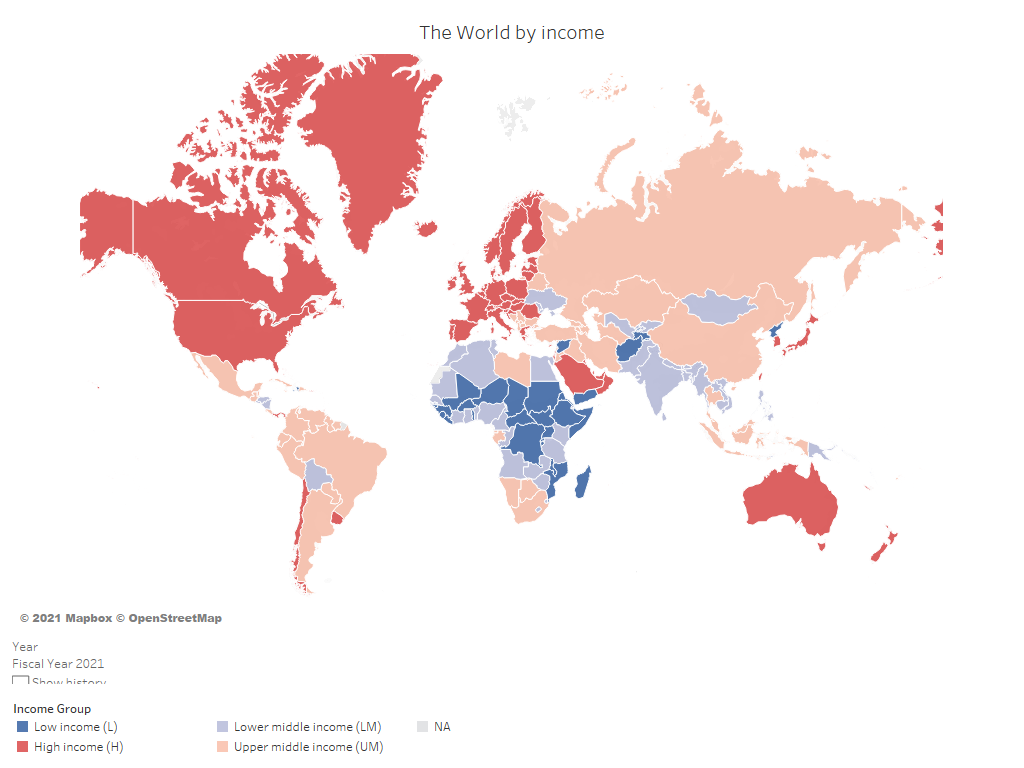 Photo Credit: World Bank
Governance
189 
World Bank Member
Countries
President
Board of Governors
Board of Directors
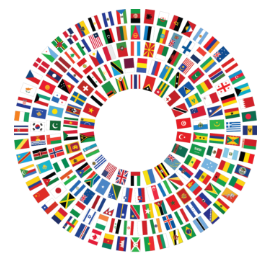 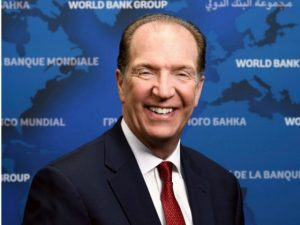 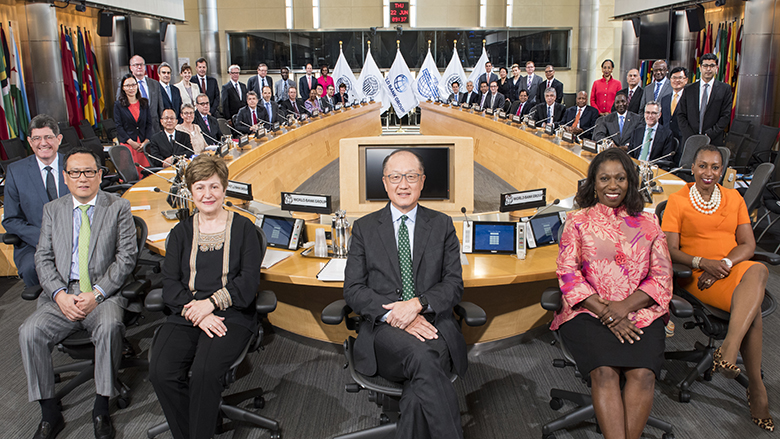 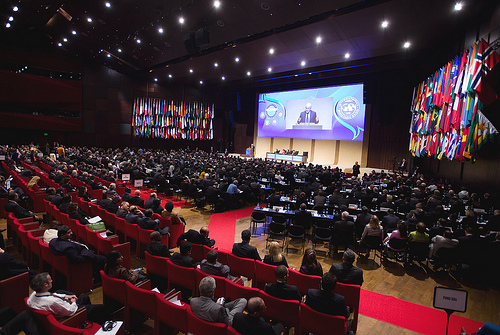 Photo Credit: World Bank
World Bank COVID-19 Response
In March 2020, approved $14 billion package of fast-track financing

In October 2020, approved $12 billion for vaccine rollout

World Bank Group Committed to $160 billion in financing capacity through end of June 2021 COVID-19 through
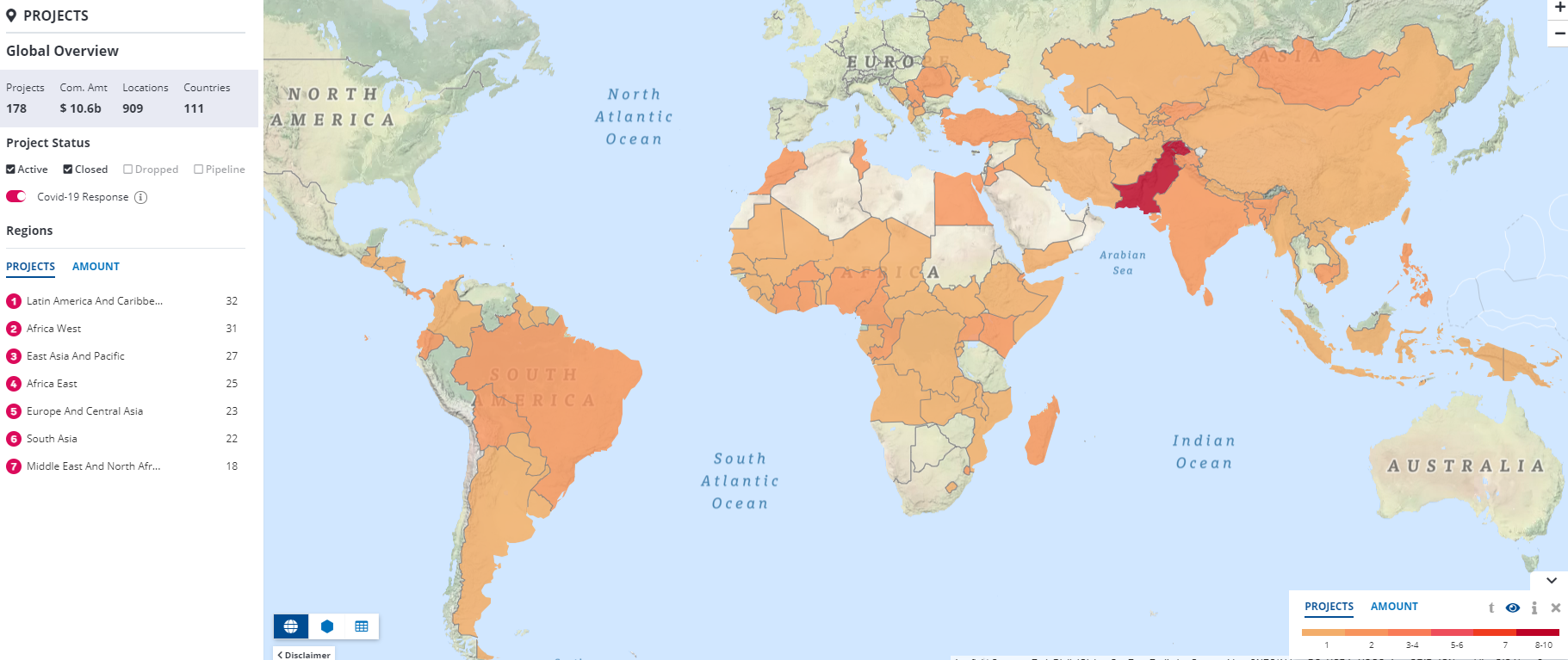 Photo Credit: World Bank COVID-19 Database
International Development Association
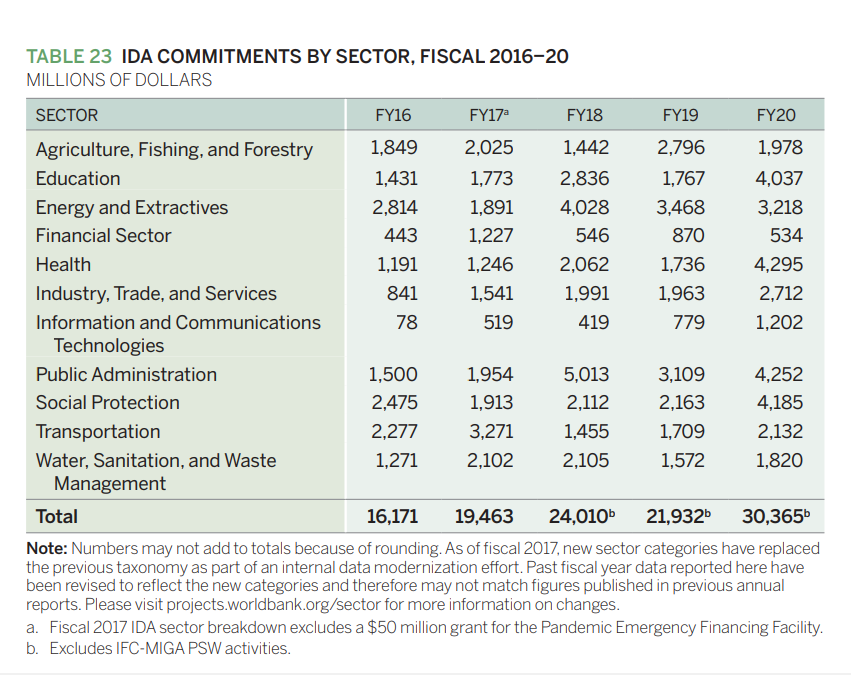 IDA 19 
historic $82 billion financing package f
stronger presence in Fragile and Conflict-affected States (FCS)
a new Sustainable Development Finance Policy (SDFP)
a scaled-up Regional Window
a new early response framework for slower-onset crises under the Crisis Response Window (CRW)
Photo Credit: World Bank Annual Report 2020
IDA 20 Replenishment
Human Capital will be added as a special theme for IDA 20!!
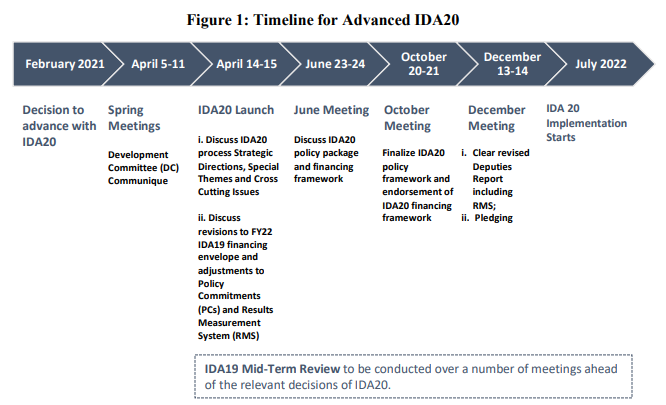 Photo Credit: World Bank IDA 20
Our Strategy & Tactics
High-level Meetings
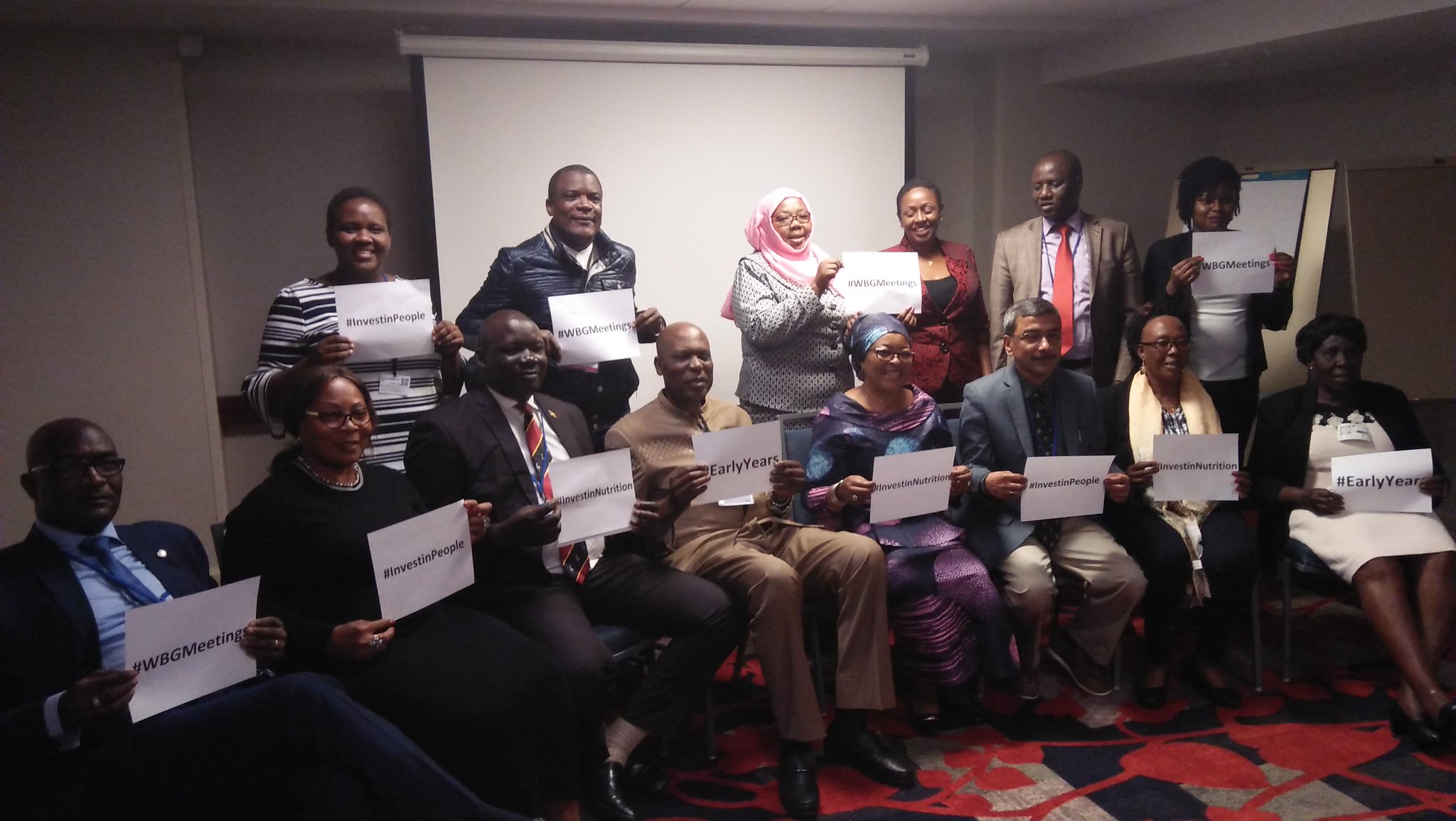 Engagement with WB staff
Accountability Tools
Coalition and partner Mobilization
Analysis
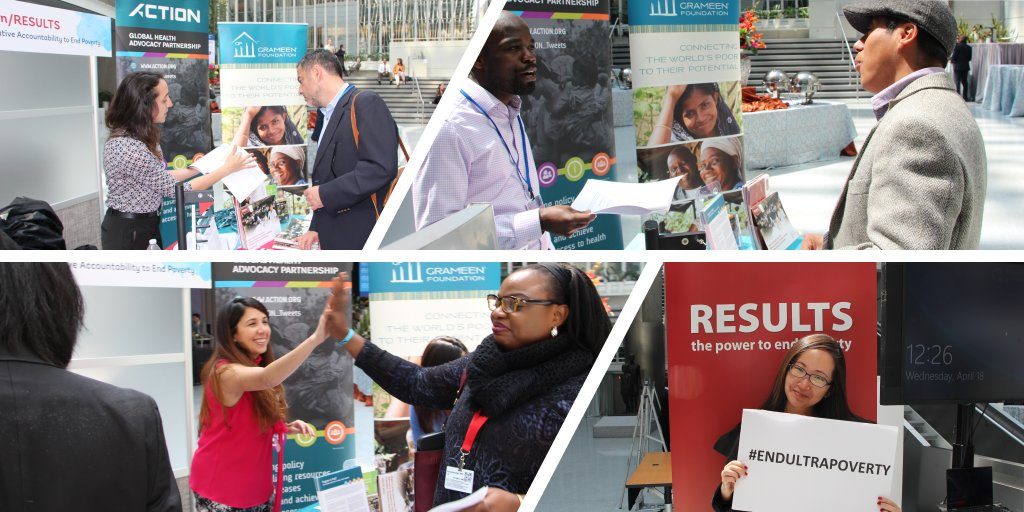 Tracking & Monitoring
Reports
Communications and Media
Policy Makers and Parliamentarians
Photo Credit: ACTION/RESULTS
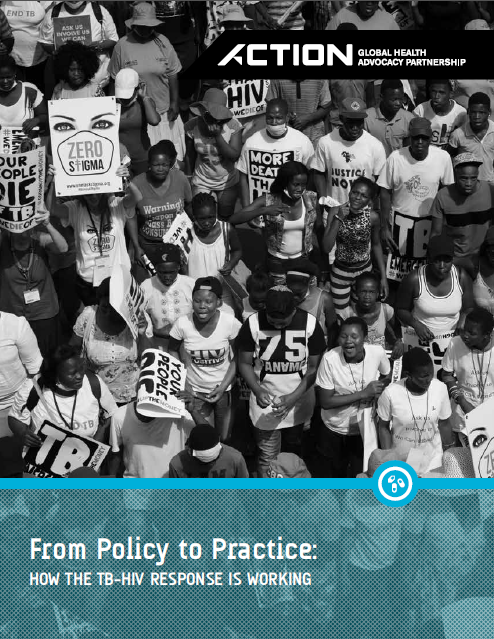 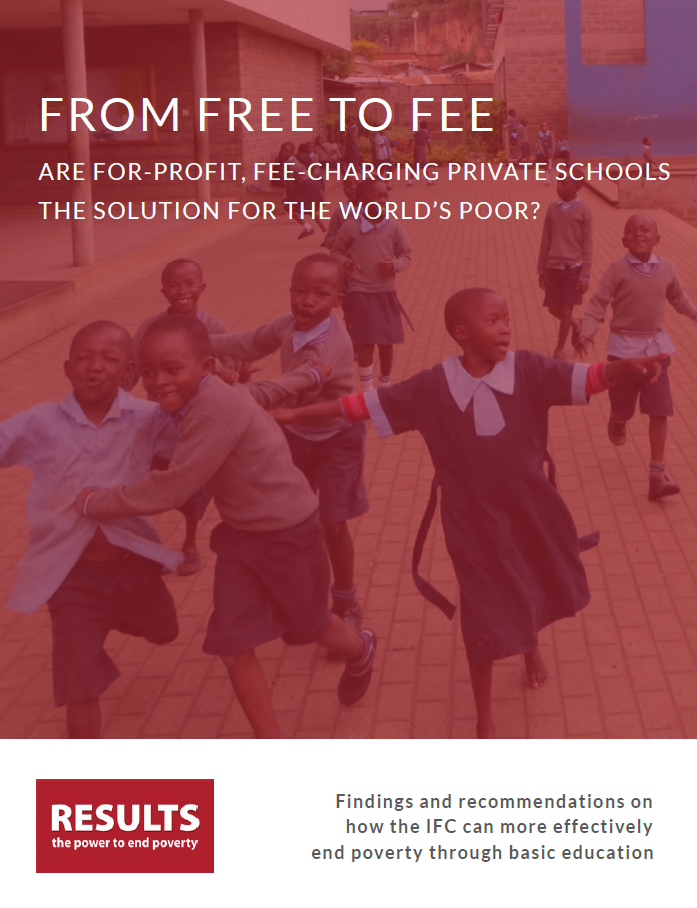 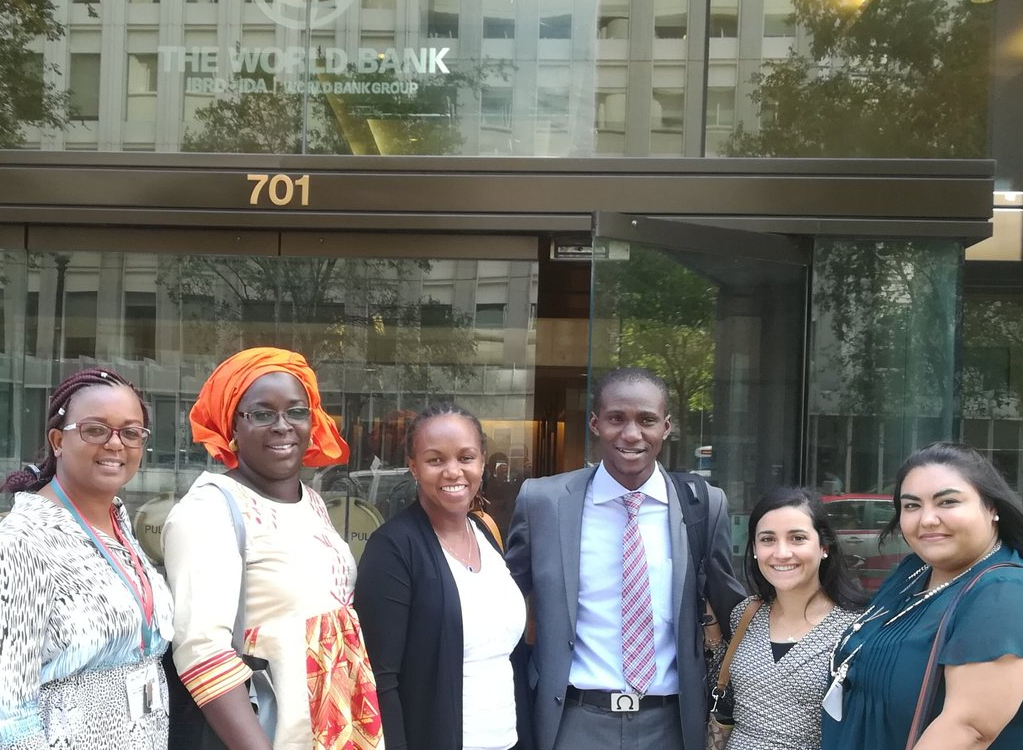 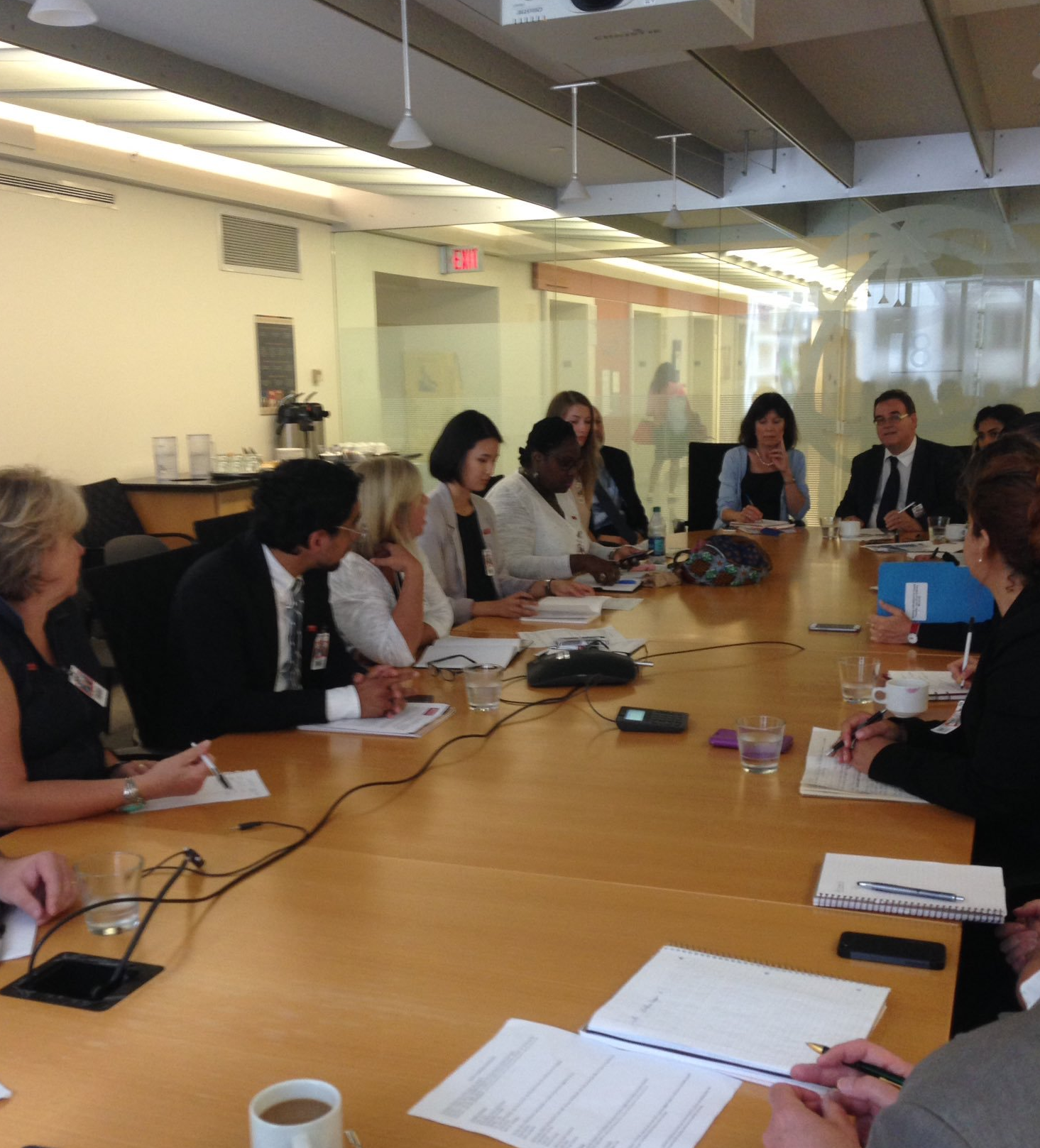 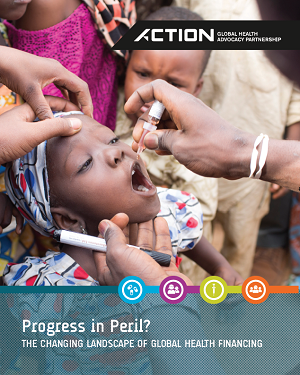 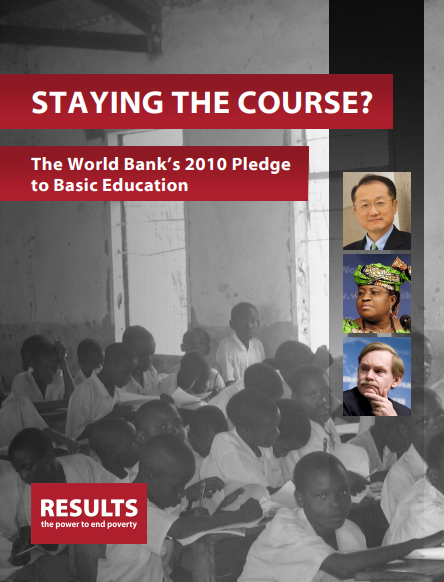 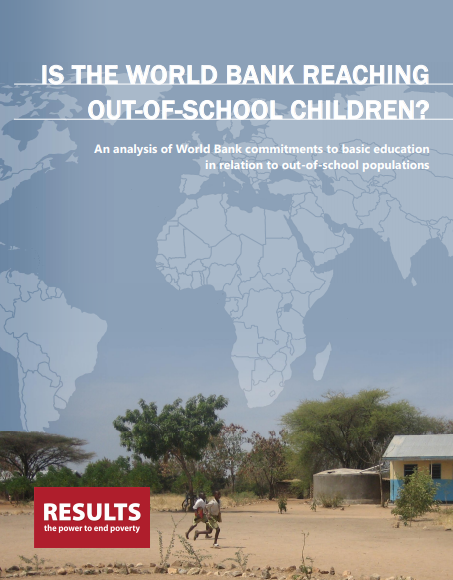 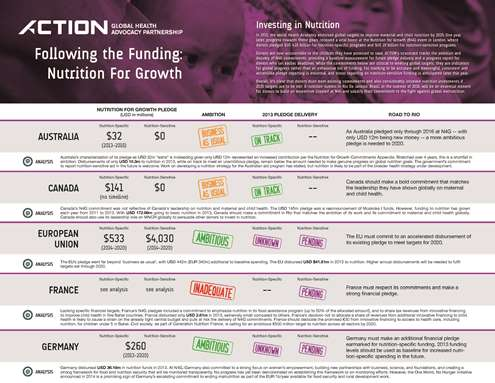 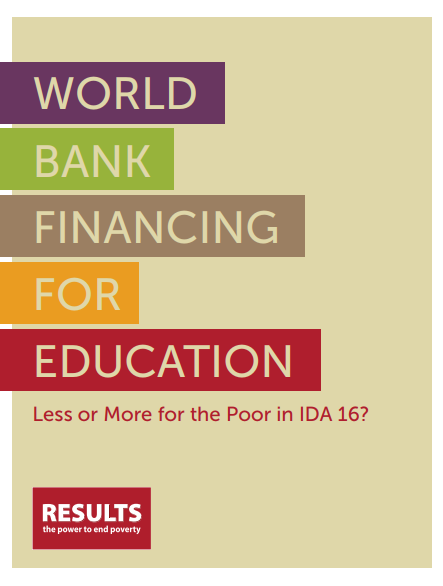 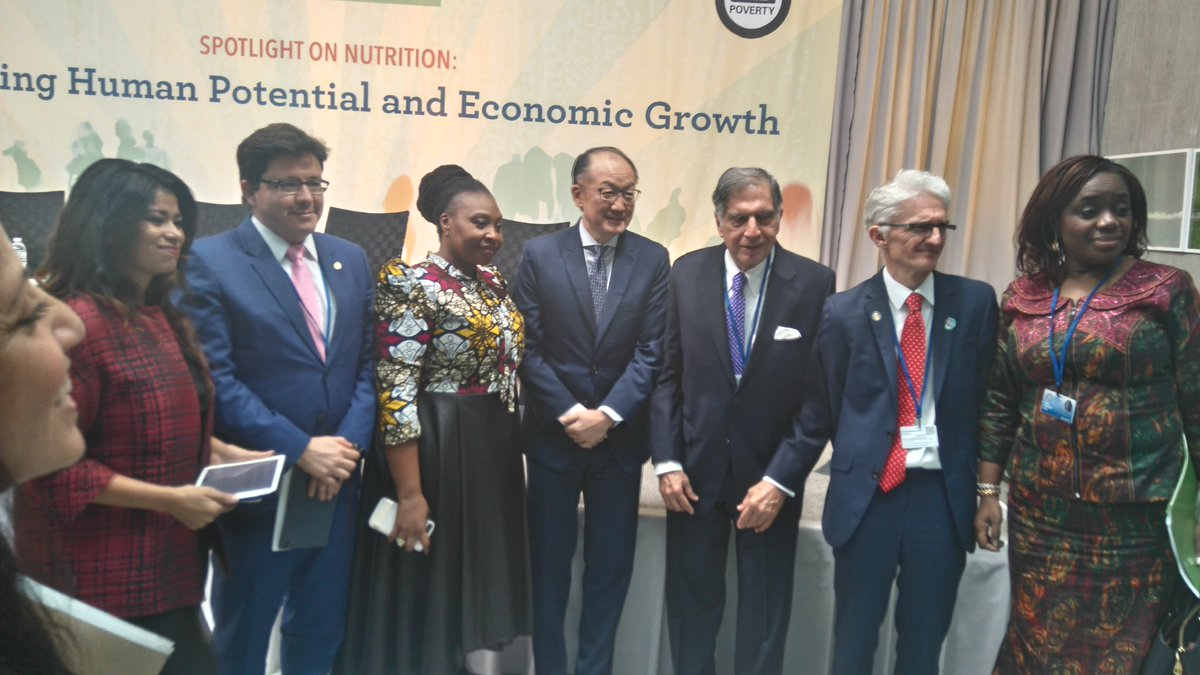 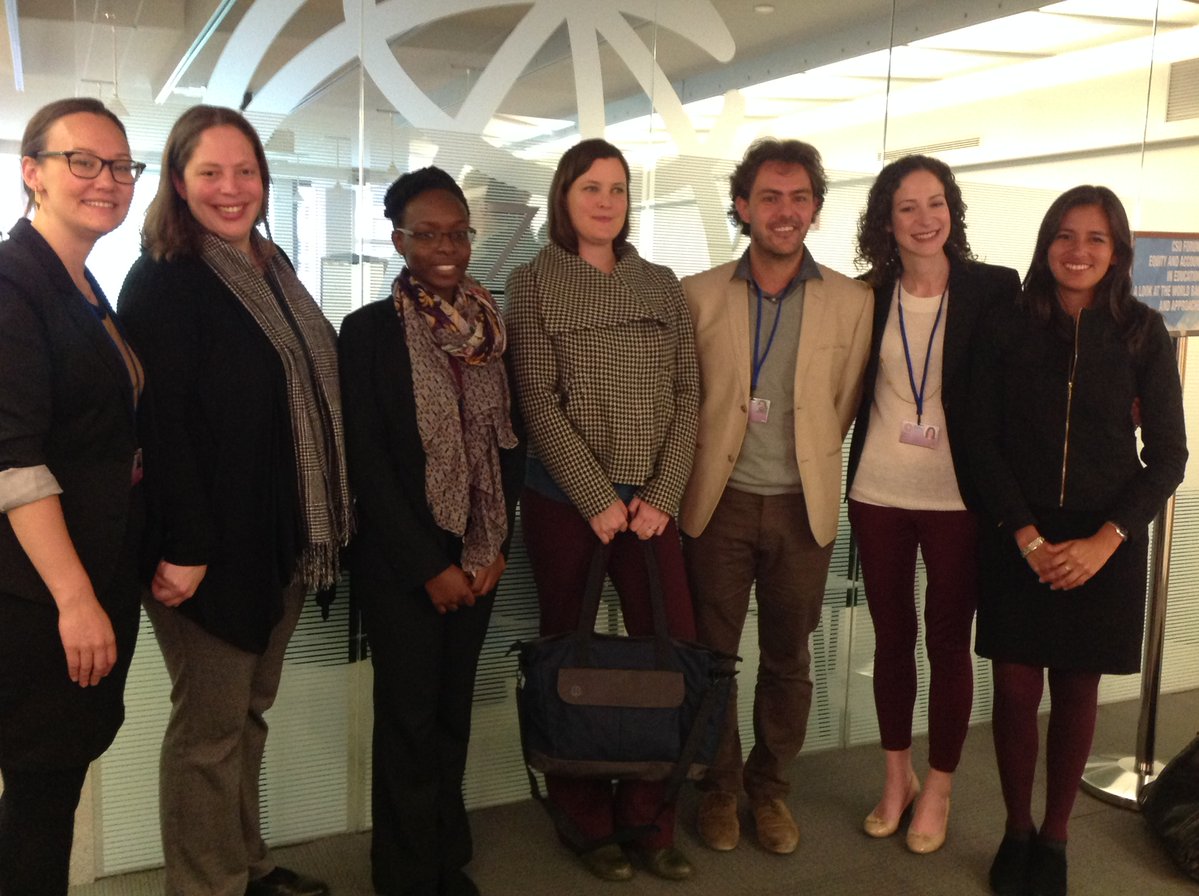 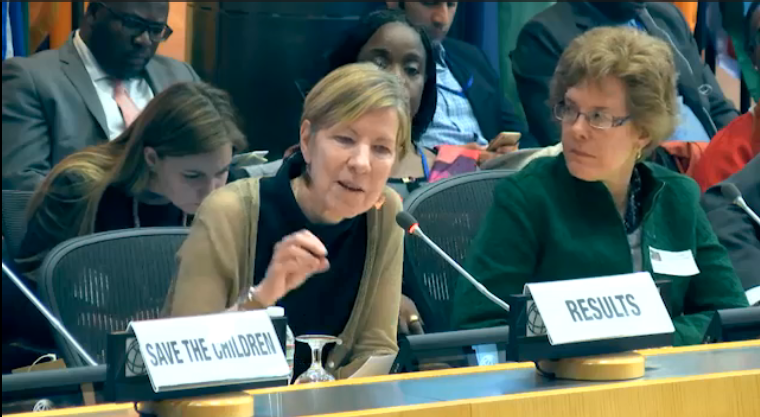 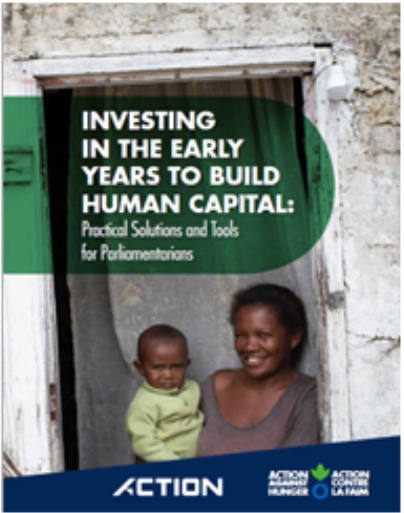 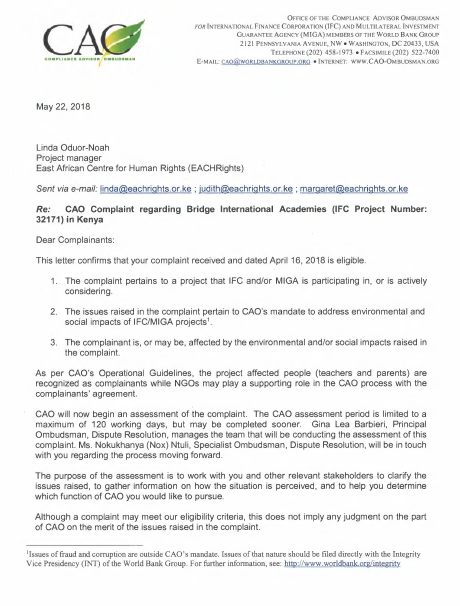 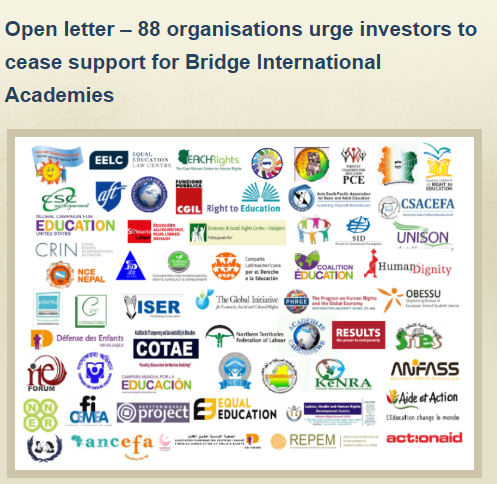 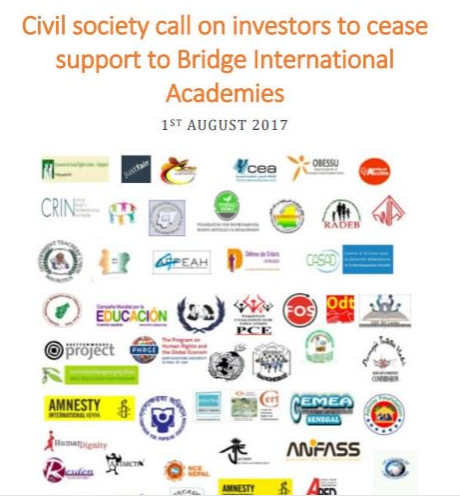 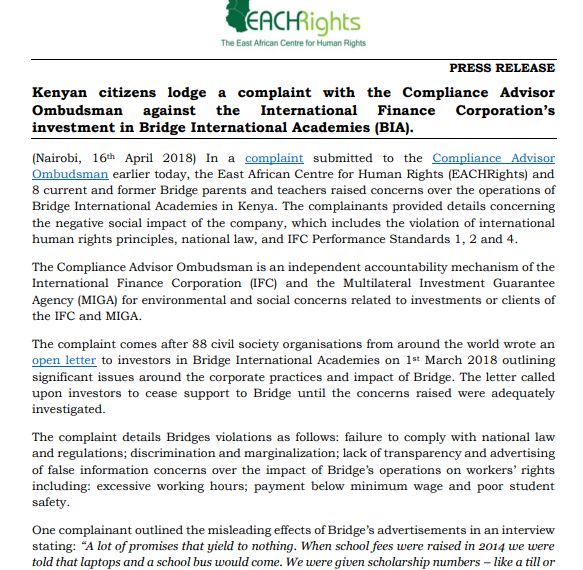 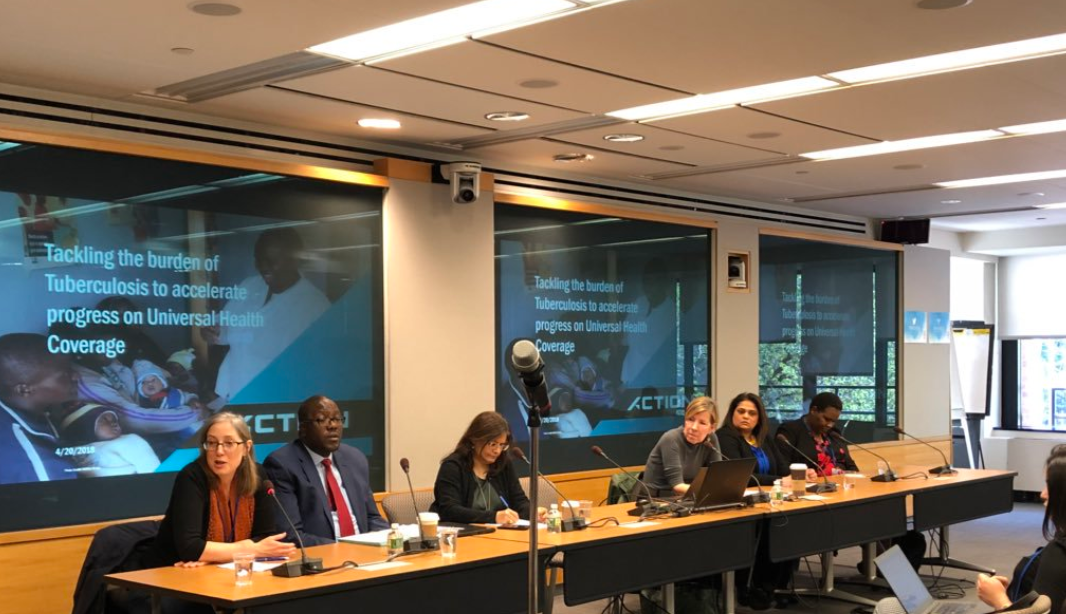 Photo Credit: ACTION/RESULTS
World Bank Discussion
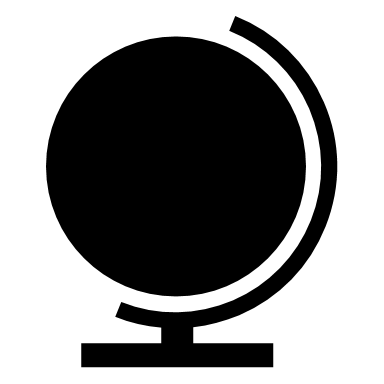 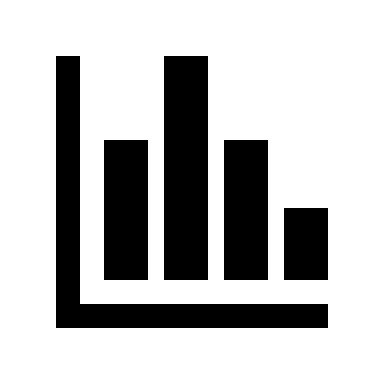 Q & A
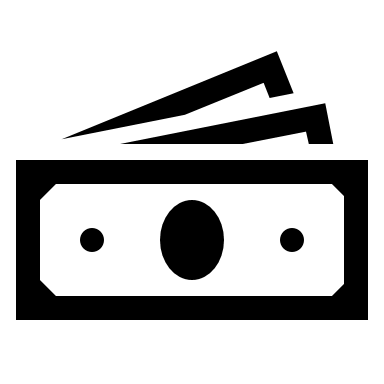 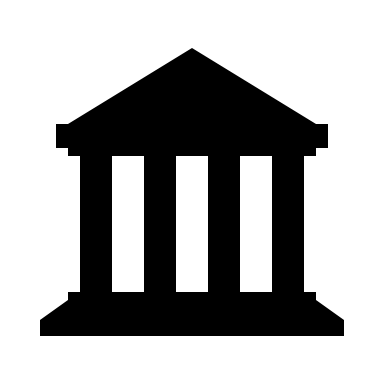 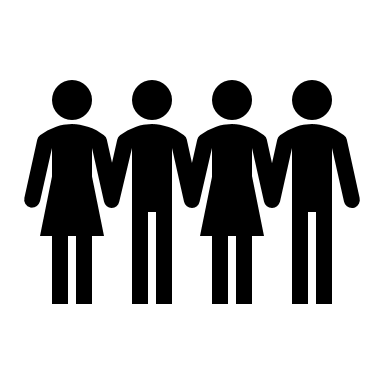 Thank you!
Let’s keep the conversation going!Connect with us:
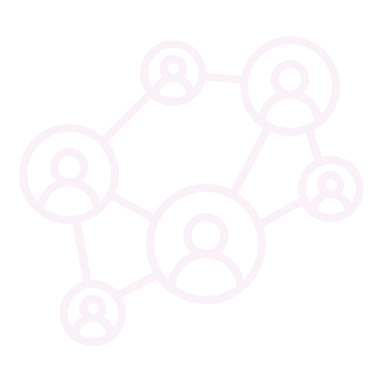 @ACTION_tweets
@RESULTS_Tweets
@ResultsCda 
@WACI_Tweets 
@WaiteRobyn
#Voices4RESULTS

#YesHealthEquity

#IDAWorks

#InvestInHealth